CHÀO MỪNG

ANH CHỊ EM
TRONG TÌNH YÊU CỨU CHÚA JESUS

ĐẾN THAM DỰ BUỔI THỜ PHƯỢNG
(NGÀY 12-05-2024)
BÀI TÍN ĐIỀU CÁC SỨ ĐỒ

Tôi tin Đức Chúa Trời Toàn Năng, là Cha, là Đấng dựng nên trời đất, Tôi tin Giê-xu Christ, là Con độc sanh của Đức Chúa Trời và Chúa chúng ta:

Ngài được thai dựng bởi Thánh Linh, sanh bởi nữ đồng trinh Mary, chịu thương khó dưới tay Bôn-xơ Phi-lát, bị đóng đinh trên thập tự giá, chịu chết và chôn.

Ngài xuống âm phủ, đến ngày thứ ba, Ngài từ kẻ chết sống lại.
Ngài thăng thiên ngồi bên hữu Đức Chúa Trời Toàn Năng, là Cha.

Từ đó Ngài sẽ trở lại để xét đoán kẻ sống và kẻ chết.

Tôi tin Thánh Linh

Tôi tin Hội Thánh phổ thông, sự cảm thông của thánh đồ, sự tha tội, sự sống lại của thân thể và sự sống đời đời. A-men.
4Đấng ngự trên trời sẽ cười,
   Chúa sẽ chế nhạo chúng.






Thi-Thiên ( 2:4 )
HÃY VỖ TAY VUI
Hãy vỗ tay vui reo mừng lên!
Vua chúng ta chính Giê-xu. (x2)
Vì Ngài ngự trên ngôi vua đang trị vì.
Ngài đã phá tan vua trần gian,
quyền ma vương.
Ngài đắc thắng quyền tối tăm trong khải hoàn ca.
Mọi quyền năng chí cao,
chúc tôn, hiển vinh thuộc duy Chúa!
Ha-lê-lu-gia!
CHÚC TÔN VUA VINH HIỂN
Cửa đời đời, nâng cao lên
Vua vinh quang đang hiện đến.
Hỡi cửa đời đời, nâng cao lên
Vua vinh hiển sẽ vào!
Thờ phượng Ngài, tôn vinh Giê-xu
Vua muôn vua và Chúa các chúa.
Chúc tôn Ngài trọn lòng này,
dâng vinh quang Ha-lê-lu-gia, danh hiển vinh!
Nào ta hãy hát xướng ngợi danh Giê-xu
nào ta hãy chúc tán thờ Vua muôn thu.
Ngài đã đến thế giới chuộc mua nhân gian
Ngài xứng đáng chúc tán bài ca khải hoàn.
MỌI SUY TÔN THUỘC VUA
Đưa đôi tay lên cao con thờ phượng Chúa.
Với cả tâm linh con đang hướng về Ngài.
Giê-xu là Vua chí cao.
Lòng con ngợi tôn Vua.
Vua trên muôn Vua Chúa của các thần.
Ngài hiện diện trong tấm lòng này.
Chúa Đấng oai nghi, Vinh hiển duy Ngài.
Mọi suy tôn thuộc Vua.
VƯỢT TRÊN TẤT CẢ
Vượt trên hết năng quyền, vượt trên các vua.
Vượt trên hết thiên nhiên, trên cả muôn vật đời này.
Vượt tận trên khôn ngoan, chân lý của con người thế gian.
Sự hiện diện của Chúa  có trước vô cùng.
Vượt trên hết năng quyền, vượt trên các vua.
Vượt trên hết thiên nhiên, trên cả muôn vật đời này.
Vượt tận trên vinh hoa, châu báu của con người thế gian.
Không chi cao quý sánh hơn vinh quang Ngài.
Trên thập giá Ngài tuôn huyết thay tôi.
Ngài đã chịu chết, mọi người liếc mắt khinh chê.
Dẫu con người chối bỏ không yêu Ngài.
Đớn đau cam chịu, Ngài vui lòng mang, vì tội tôi.
BÀI CA DÂNG HIẾN
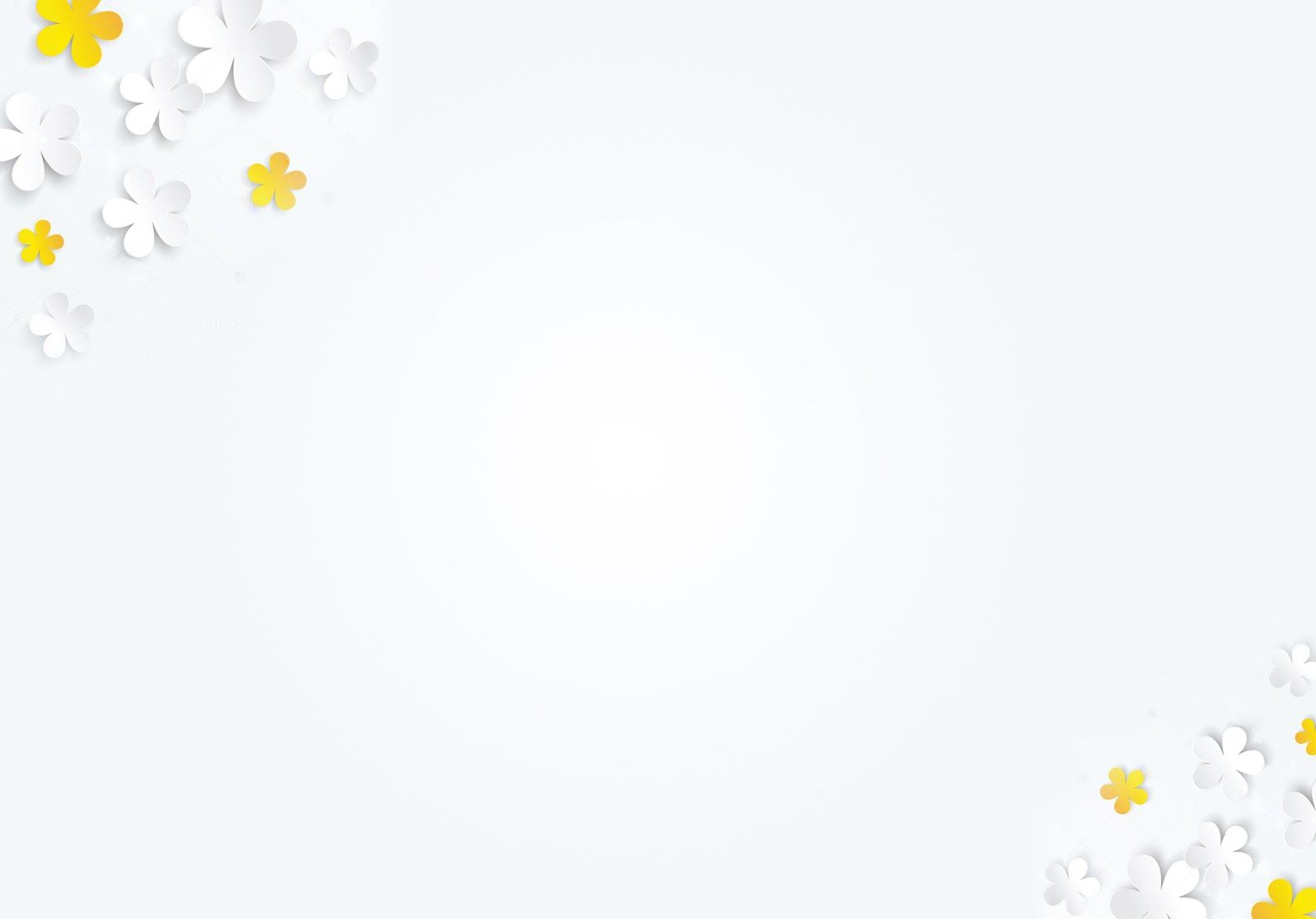 Lạy Cha xin hãy cho con được dâng hiến lên Ngài.
Khi Cha đã ban cho và con luôn nhớ ơn Cha.
Xin Cha thêm bội phần mọi điều con hiến dâng.
Lòng con ước mong dâng Ngài suốt cả đời con.
Thi Thiên 4
1
Lạy Đức Chúa Trời công chính của con! Khi con kêu cầu, xin đáp lời con.
Khi con bị gian truân, xin đem con ra nơi khoảng khoát;
Xin thương xót con và nghe lời cầu nguyện của con.
2
Hỡi các người, danh dự của ta sẽ bị sỉ nhục cho đến bao giờ?
Các người ưa thích chuyện hư không và tìm kiếm điều dối trá cho đến chừng nào?
3
Phải biết rằng Đức Giê-hô-va đã biệt riêng người tin kính cho Ngài.
Khi ta kêu cầu, Đức Giê-hô-va sẽ nghe ta.
4
Hãy run sợ và đừng phạm tội;
Khi nằm trên giường, hãy suy ngẫm trong lòng và yên lặng.
5
Hãy dâng sự công chính làm tế lễ,
Và đặt lòng tin cậy nơi Đức Giê-hô-va.
6
Nhiều người nói: “Ai sẽ cho chúng tôi thấy phước?”
Lạy Đức Giê-hô-va, xin chiếu rạng ánh sáng mặt Ngài trên chúng con!
7
Chúa khiến lòng con tràn ngập niềm vui,
Hơn cả niềm vui của chúng khi có lúa mì và rượu nho dư dật.
8
Lạy Đức Giê-hô-va, con sẽ nằm và ngủ bình yên;
Vì chỉ một mình Ngài gìn giữ con được sống an lành.